Khoa học :
SẮT , GANG , THÉP
I/ Nguồn gốc và tính chất của sắt , gang , thép :
Đọc thông tin SGK và trả
lời câu hỏi :  - Nêu tính chất của sắt ?  Trong tự nhiên sắt có ở đâu ?
+ Sắt là kim loại có tính dẻo , dễ uốn , dễ kéo thành sợi , dễ rèn , dập . Sắt màu trắng xám.    Trong tự nhiên , sắt có trong các thiên thạch và trong các quặng sắt ( thiên thạch là khối chất rắn từ ngoài Trái Đất rơi xuống)
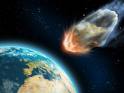 1Thiên thạch
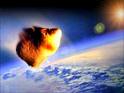 2 Thiên thạch
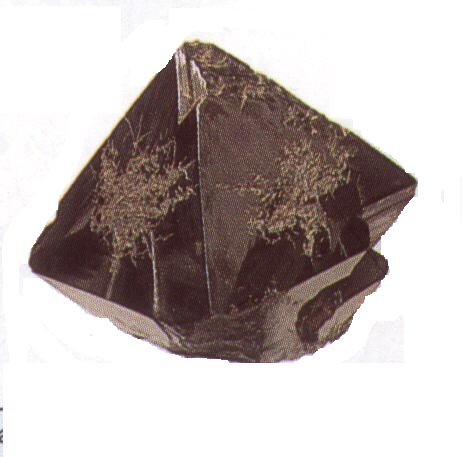 Quặng sắt
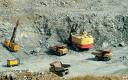 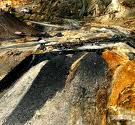 3 Khai thác sắt
4 Khai thác sắt
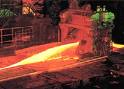 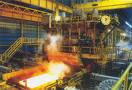 1/Lò luyện gang , thép
2/Nhà máy luyện gang ,thép
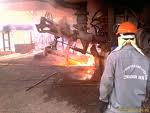 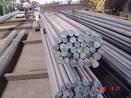 Công nhân luyện gang , thép
Thép thành phẩm
Nhà máy sản xuất thép
Nhà máy sản xuất thép
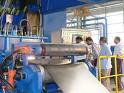 Máy cán thép
Ảnh hưởng của quá trình luyện gang , thép đến môi trường
Trong quá trình luyện gang , thép thường thải ra nhiều khí độc và bụi  làm ô nhiễm môi trường không khí .
Chất thải rắn không được qui hoạch hợp lý sẽ làm suy thoái môi trường đất, nước.
   Chất thải lỏng khi thải trực tiếp vào nguồn nước sẽ làm tăng nồng độ kim loại ảnh hưởng đến môi trường sinh thái.
2/ Hoàn thành bảng so sánh sự giống nhau và khác nhau giữa gang và thép dưới đây :
Trong thành phần của gang có nhiều các - bon hơn thép. Gang rất cứng , giòn , không thể uốn hay kéo thành sợi .
Gang và thép đều là hợp kim của sắt và các – bon .
Trong thành phần của thép có ít     các-bon hơn gang , ngoài ra còn có thêm một số chất khác .Thép có tính chất cứng ,bền , dẻo…có loại thép bị gỉ trong không khí ẩm nhưng cũng có loại thép không bị gỉ.
Khoa học :
SẮT , GANG , THÉP
I/ Nguồn gốc và tính chất của sắt , gang , thép :
II/ Ứng dụng của gang , thép trong đời sống :
N4 : Quan sát từng hình minh
 họa trang 48, 49 SGK trả lời câu hỏi :
*Tên sản phẩm là gì ?
*Chúng được làm từ vật liệu nào ?
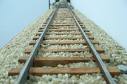 H1:
Đường ray xe lửa được làm từ thép hoặc hợp kim của sắt
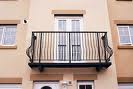 Lan can nhà ở được làm bằng thép
H2 :
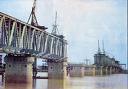 H3 :
Chiếc cầu được xây dựng bằng thép
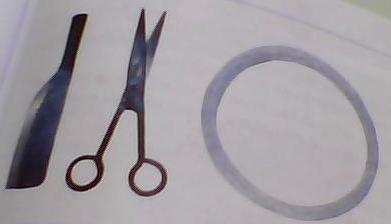 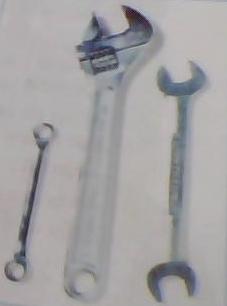 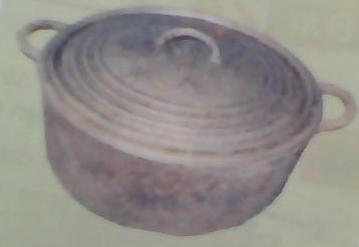 H5:
Dao , kéo , cuộn dây thép , chúng được làm bằng thép
H4:
Nồi được làm bằng gang
H6:
Cờ lê , mỏ lết được làm từ sắt thép
Khoa học :
SẮT , GANG , THÉP
I/ Nguồn gốc và tính chất của sắt , gang , thép :
II/ Ứng dụng của gang , thép trong đời sống :
Em còn biết sắt , gang , thép được dùng
 để sản xuất dụng cụ , chi tiết máy móc ,
đồ dùng nào nữa ?
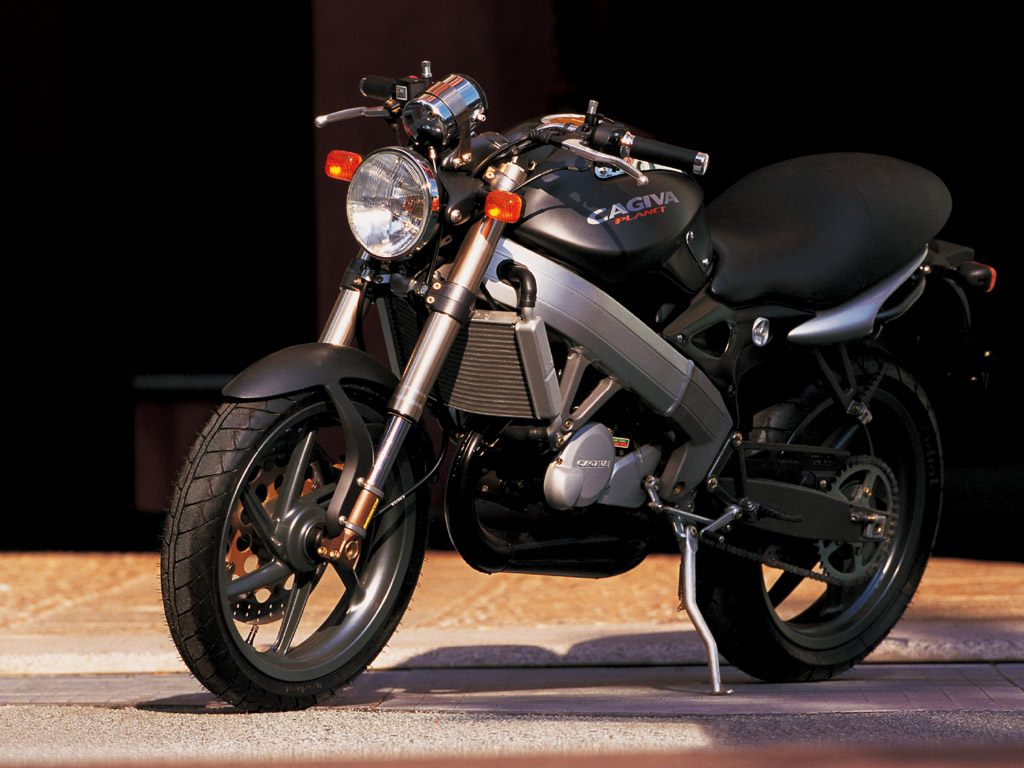 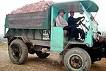 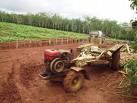 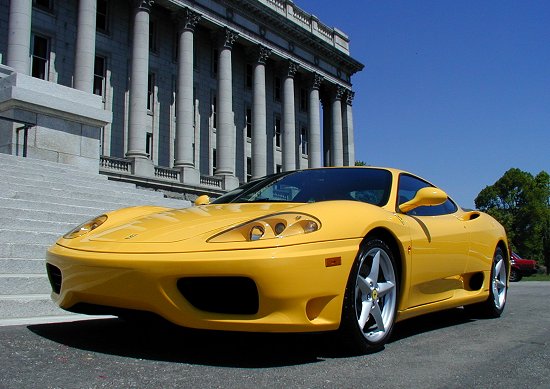 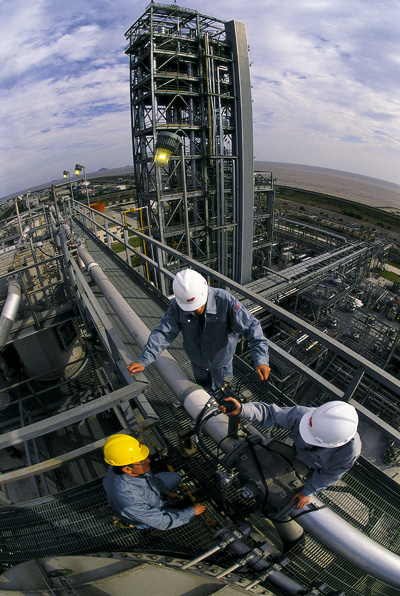 Sử dụng sắt thép trong quá trình xây dựng nhà máy
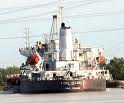 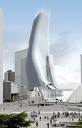 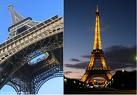 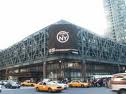 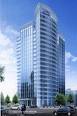 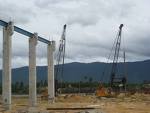 Khoa học :
SẮT , GANG , THÉP
I/ Nguồn gốc và tính chất của sắt , gang , thép :
II/ Ứng dụng của gang , thép trong đời sống :
III/ Cách bảo quản một số đồ dùng được làm từ sắt và hợp kim của sắt :
Nhà em có những 
đồ dùng nào được  làm từ sắt 
hay gang , thép. Hãy nêu 
cách bảo quản đồ dùng đó của
 gia đình mình ?
Khoa học :
SẮT , GANG , THÉP
I/ Nguồn gốc và tính chất của sắt , gang , thép :
II/ Ứng dụng của gang , thép trong đời sống :
III/ Cách bảo quản một số đồ dùng được làm từ sắt và hợp kim của sắt :
Củng cố :
Nêu cách bảo quản 
đồ dùng được làm 
từ gang, thép ?
So sánh sự giống 
nhau , khác nhau
của gang và thép?
Nêu tính chất của sắt ?
Khoa học :
SẮT , GANG , THÉP
I/ Nguồn gốc và tính chất của sắt , gang , thép :
II/ Ứng dụng của gang , thép trong đời sống :
III/ Cách bảo quản một số đồ dùng được làm từ sắt và hợp kim của sắt :
Bài học : Sắt là một kim loại được sử dụng dưới dạng hợp kim .Chấn song sắt , hàng rào sắt , đường sắt.. thực ra được làm bằng thép . Các hợp kim của sắt được dùng để làm các đồ dùng như nồi , chảo ,dao , kéo ,cày ,cuốc …và nhiều loại máy móc , tàu xe , cầu , đường sắt …